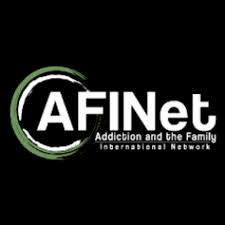 AFINET online Conference, 2024Keynote 1, Thursday 19th September
CRAFT and its cross-cultural applicability in Europe 
Chair: Prof. Richard Velleman (England / India) 
Professor Anette Søgaard Nielsen (Denmark), 
Dr Ola Siljeholm (Sweden), 
Dr Gallus Bischof (Germany)
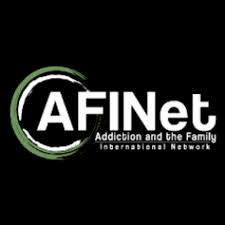 Keynote 1: CRAFT and its cross-cultural applicability in Europe Chair: Prof. Richard Velleman (England / India) Professor Anette Søgaard Nielsen (Denmark), Dr Ola Siljeholm (Sweden), Dr Gallus Bischof (Germany)
Professor Anette Søgaard Nielsen (Denmark), 
Unit of Clinical Alcohol Research, Psychiatric Research Unit, Faculty of Health, University of Southern Denmark, and Psychiatric University Hospital, University Function, Odense, Denmark.
Anette’s work focuses primarily on developing and evaluating methods for treating alcohol use disorders (AUD).  Her primary research areas are: 
improving the outcome of treatment for AUD; 
improving access to treatment for AUD; 
Developing support to significant others of those with AUD, 
stigma reduction and 
narrative medicine.
Anette is the author or co-author of more than 150 peer-reviewed scientific articles, nine books, and more than 20 book chapters.
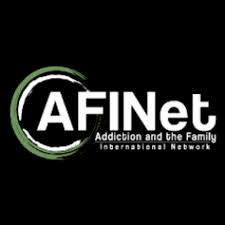 Keynote 1: CRAFT and its cross-cultural applicability in Europe Chair: Prof. Richard Velleman (England / India) Professor Anette Søgaard Nielsen (Denmark), Dr Ola Siljeholm (Sweden), Dr Gallus Bischof (Germany)
Dr Ola Siljeholm (Sweden), 
Department of Clinical Neuroscience, STAD, Centre for Psychiatry Research, Karolinska Institutet, Stockholm, Sweden.
Ola is both a clinical Psychologist working with people with AUDs and a postdoctoral researcher developing prevention interventions for young adults affected by parental substance use. Ola’s research has mainly focused on CRAFT combined with parent training for affected family members of individuals with a substance use disorder.
Dr Gallus Bischof (Germany)
Senior Researcher, Department of Psychiatry and Psychotherapy, University of Luebeck, Germany.
As well as being the AFINet Chair, Gallus is a clinical psychologist and psychotherapist. One of his areas of interest is the analysis of the social impact of drug and alcohol problems, including family members and social networks, and strategies to improve the reach of the addiction treatment system. He conducted the first study in Germany on CRAFT and has published several articles on concepts and treatment options for family members.
CRAFT (Community Reinforcement and Family Training)
Developed by Bob Meyers and colleagues, CRAFT is an evidence-based, non-judgemental programme for practitioners to use with family members and carers affected by someone else's alcohol or drug use. 
The primary goals of CRAFT are: 
To engage the loved one in treatment. Enhancing the CSO's motivation to participate in their loved one's treatment is one of the first tasks of the CRAFT therapist; 
To improve the quality of life of the CSO;  and 
To reduce substance use in the loved one.
9/19/2024
4
CRAFT (Community Reinforcement and Family Training)
The specific procedures involved in CRAFT include 
motivation building, 
functional analysis, 
contingency management training, 
communication skills training, 
treatment entry training, 
immediate treatment entry, 
life enrichment, 
and safety training.
9/19/2024
5